تركيب بازل ذات قطع متعددة غير متشابكة توضع جنباً إلى جنب لتكوين صورة داخل إطار مربع، من 4 - 8 قطع
رياض    زمالي
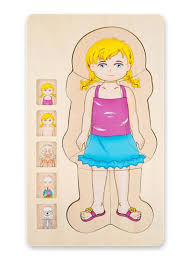 التحضير للدرس
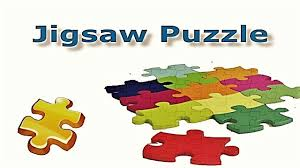 14 December 2020
2
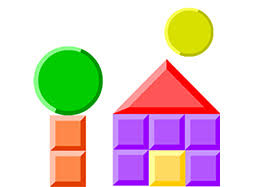 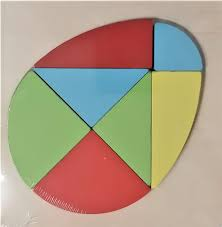 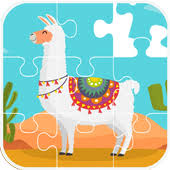 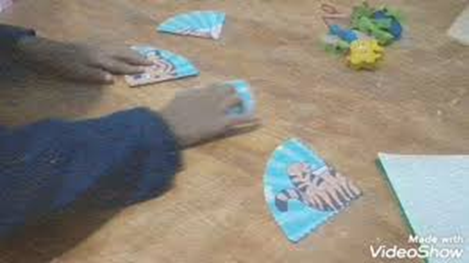 14 December 2020
3
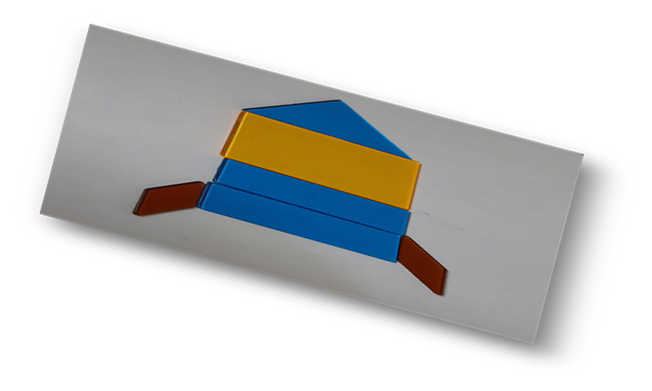 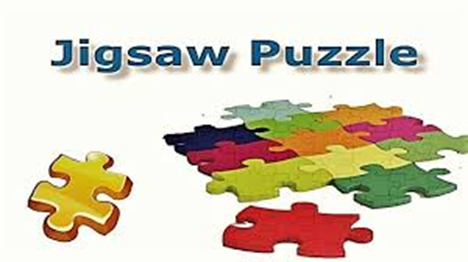 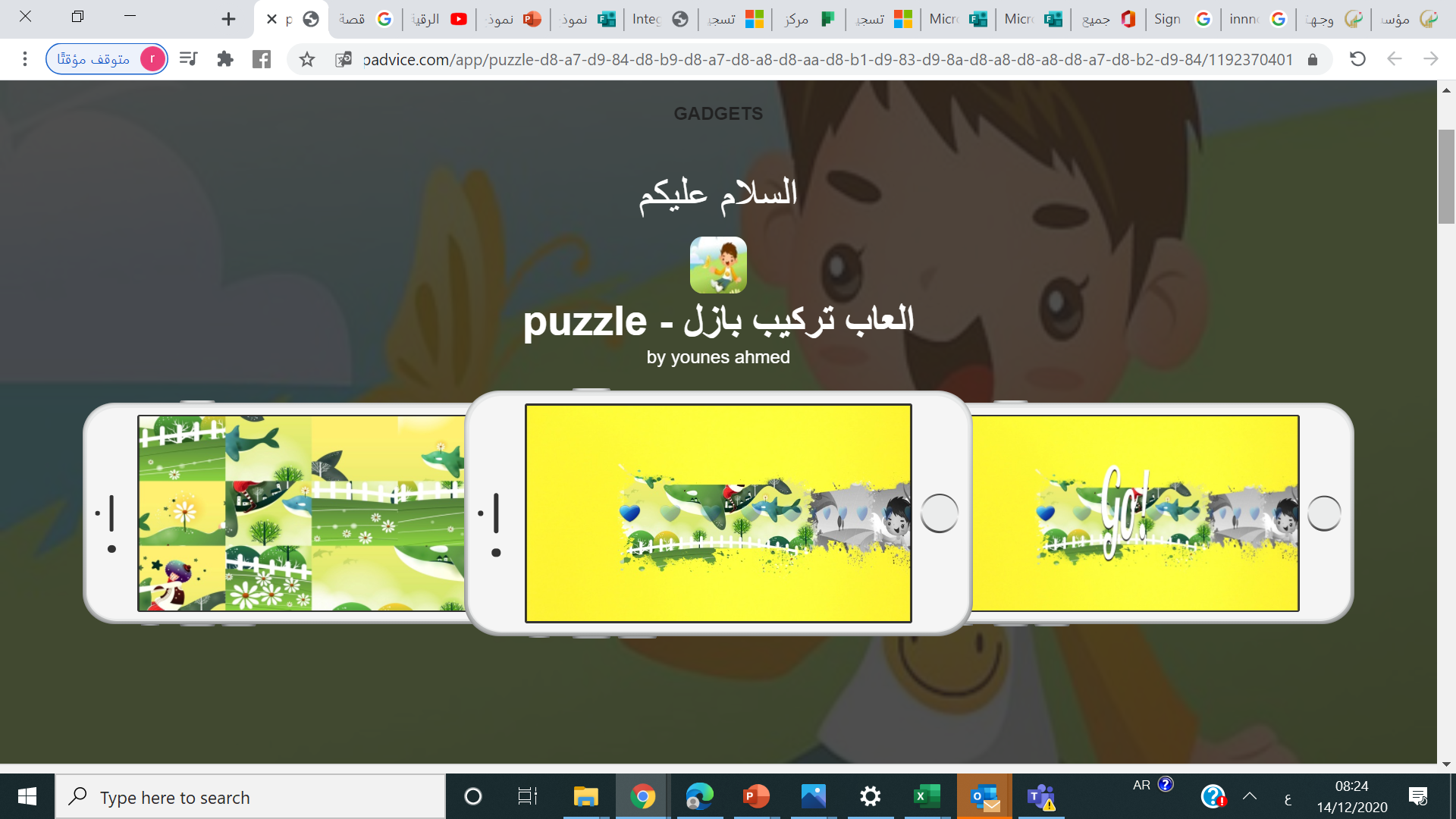 الموقع المميز المجاني  جيكسو بلانات
https://www.jigsawplanet.com/
14 December 2020
4
تركيب باذل ذات قطع متعددة غير متشابكة توضع جنباً إلى جنب لتكوين صورة داخل إطار مربع
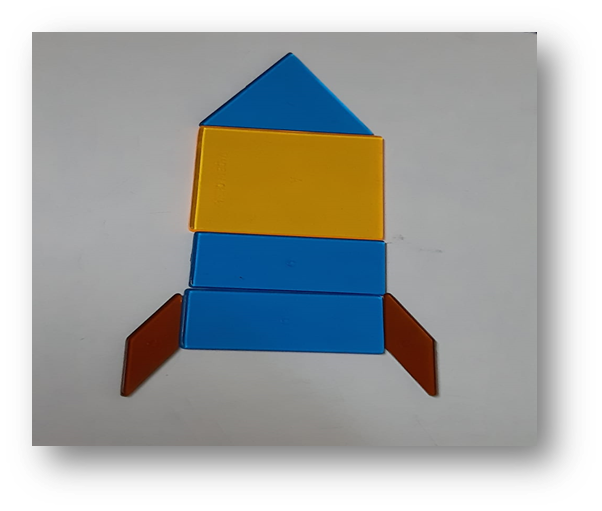 تركيب بازل حسب مستوى الطالب
عدد النقاط المهمة :
التدرج في الصعوبة من السهل الى الصعب
إعطاء تركيب صور    تعزز الهوية الوطنية 
 استعمال  الأدوات مختلفة وأنواع من البازل  للطالب
وضع منافسة بين الطلاب للتعزيز والتحفيز
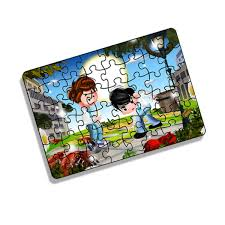 14 December 2020
5
عمل صور من  من تركيب البازل  مع التدرج في الصعوبة  تمهيدي  نشاط
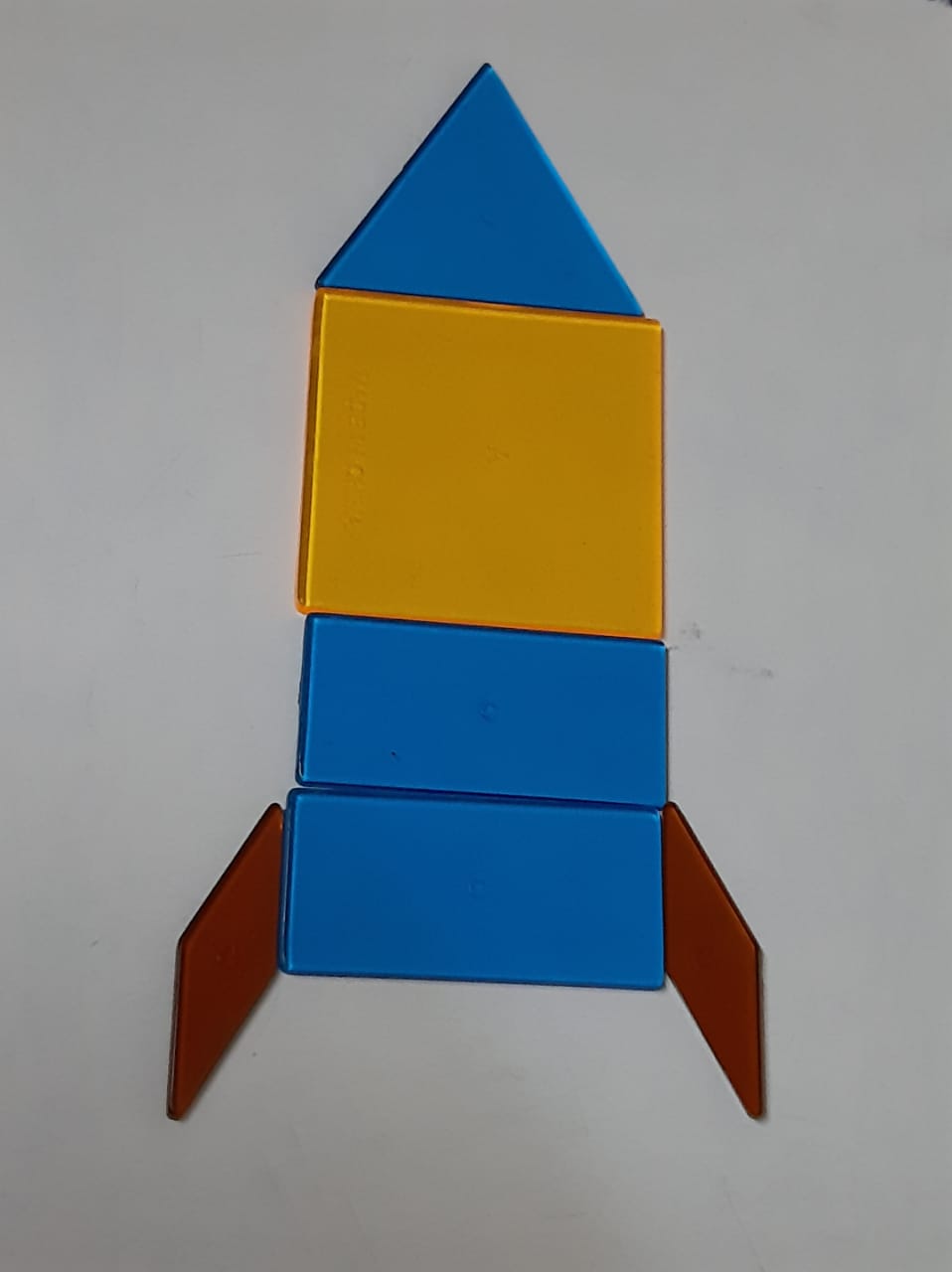 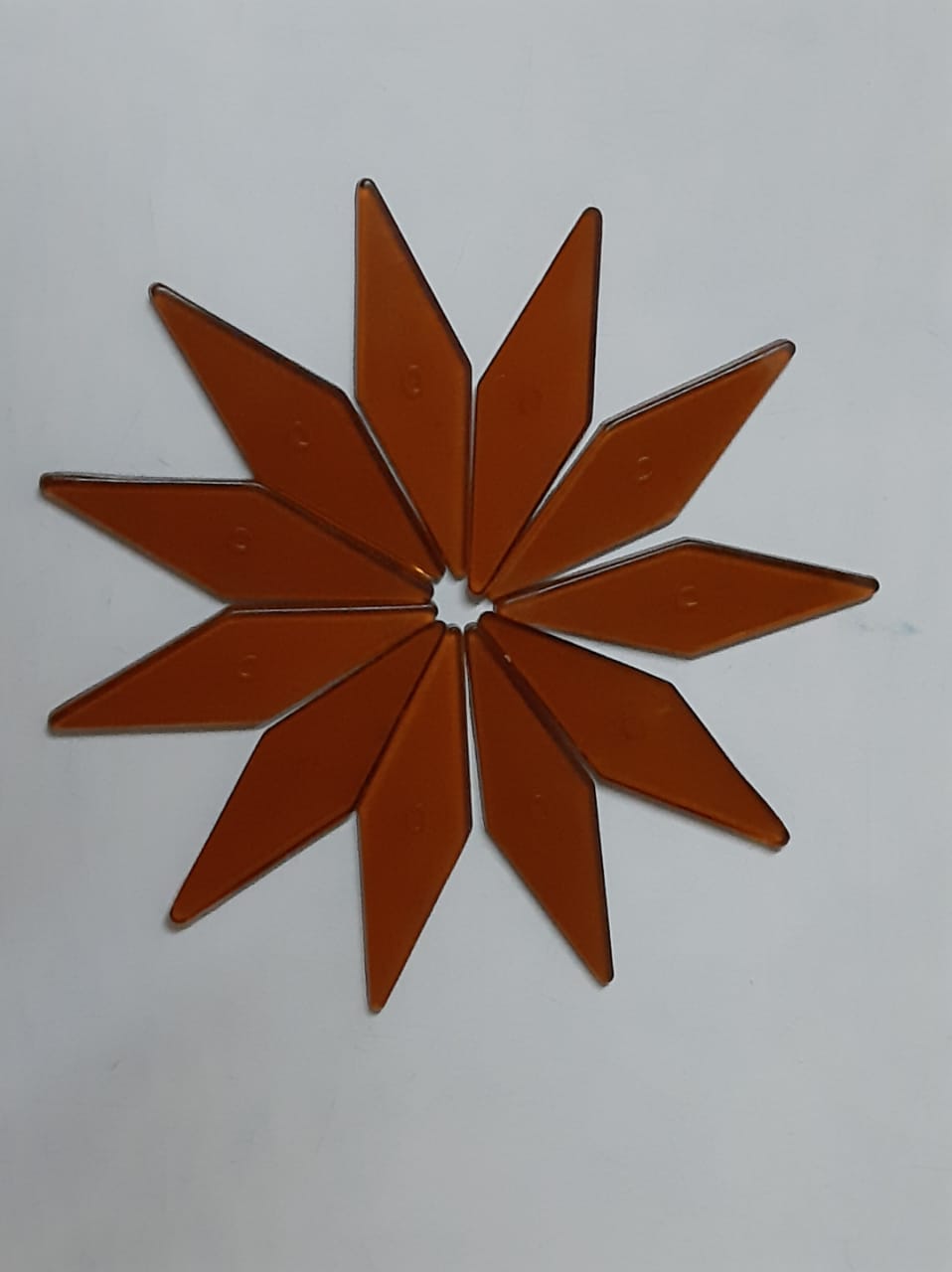 6
عمل صور من  من تركيب البازال  2 نشاط
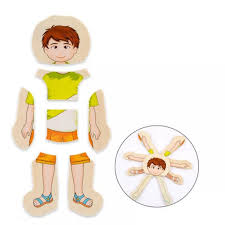 7
عمل اشكل فنية من تركيب البازل
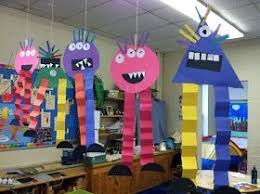 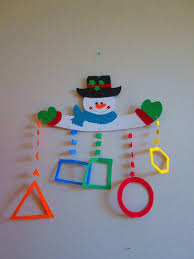 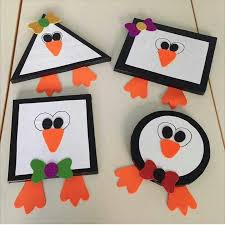 8